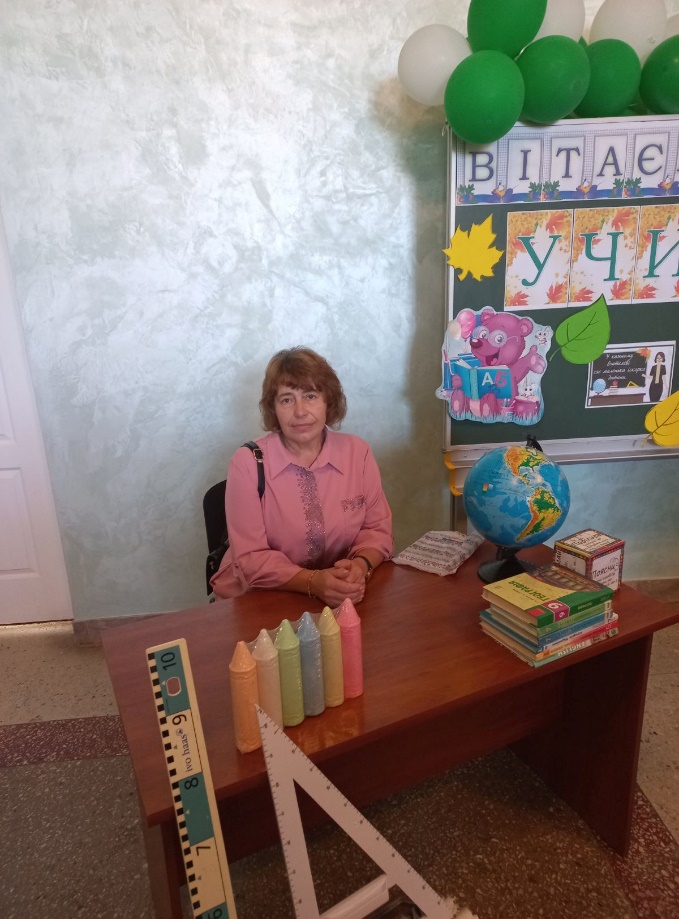 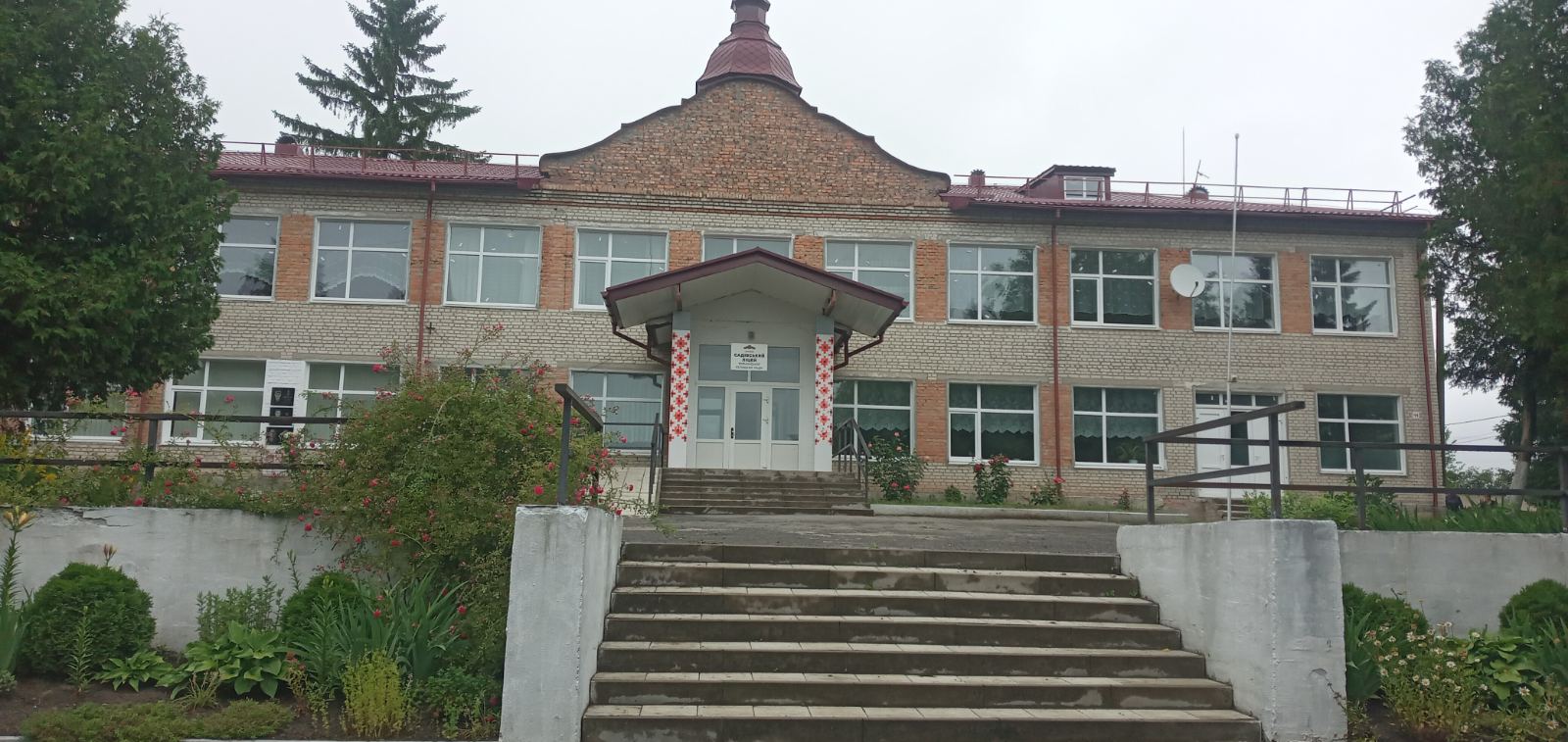 ЗВІТ ДИРЕКТОРА ЗАКЛАДУ
                                                                        Ольги КРАВЧУК 
                                                                           ПРО РОБОТУ ПЕДАГОГІЧНОГО
                                                                            КОЛЕКТИВУ за 2023-2024 н.р.
КІЛЬКІСТЬ КЛАСІВ ТА УЧНІВ
Інформація про  класи
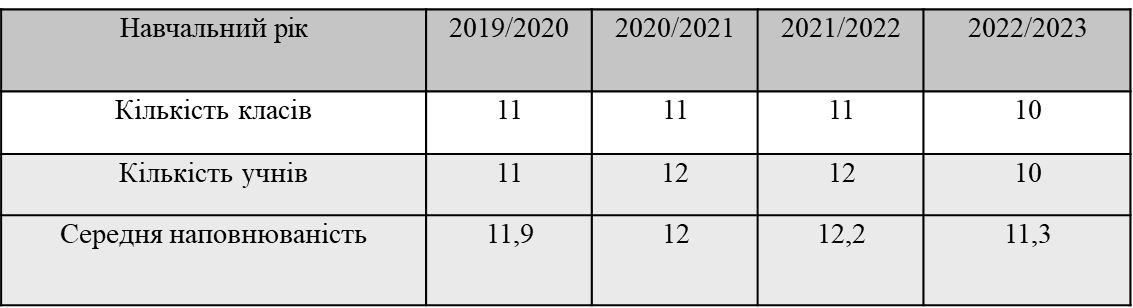 ПЕДАГОГІЧНИЙ КОЛЕКТИВ
Соціальний паспорт закладу:
Участь у святі «Майбутнє твориться сьогодні»
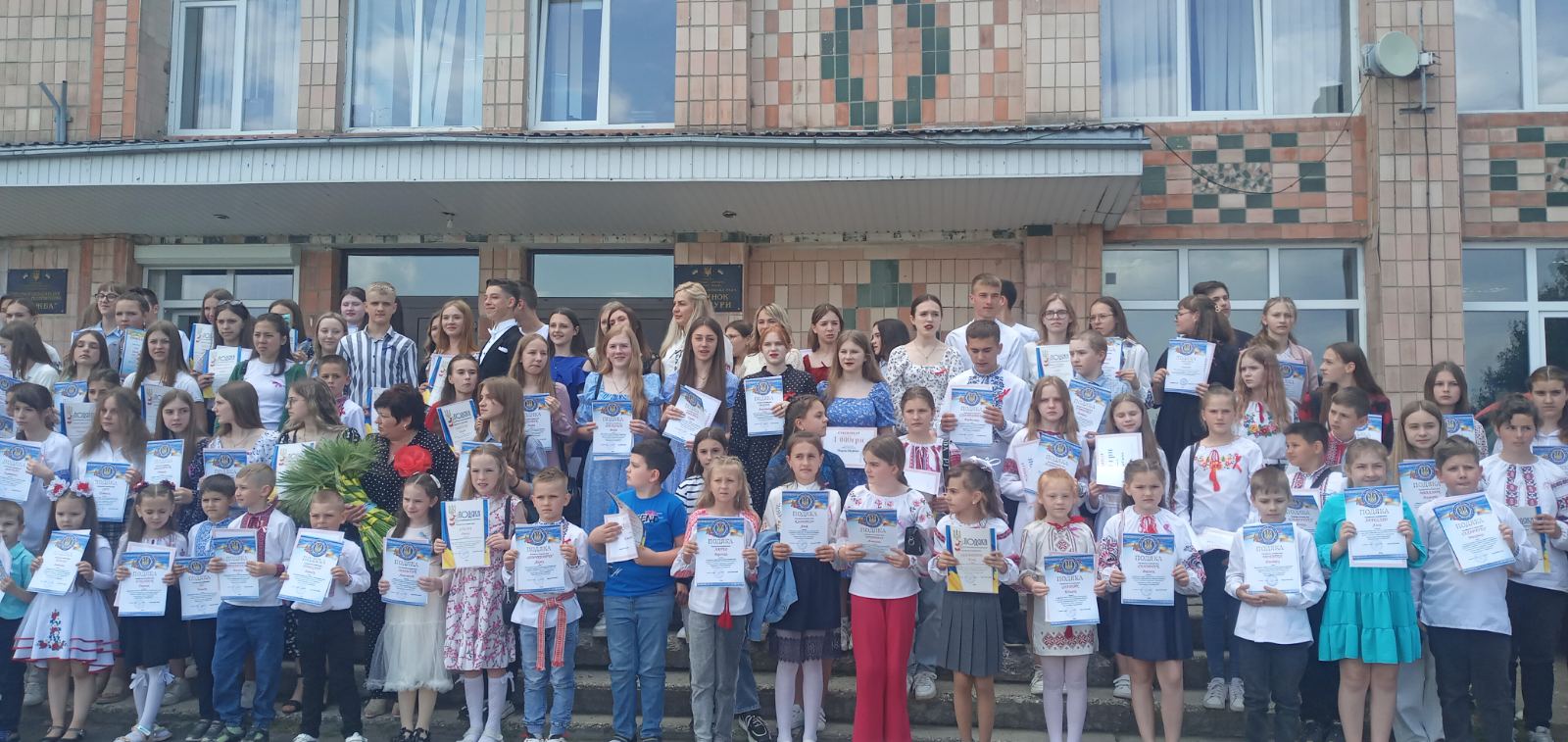 Нагородження учнів ліцею
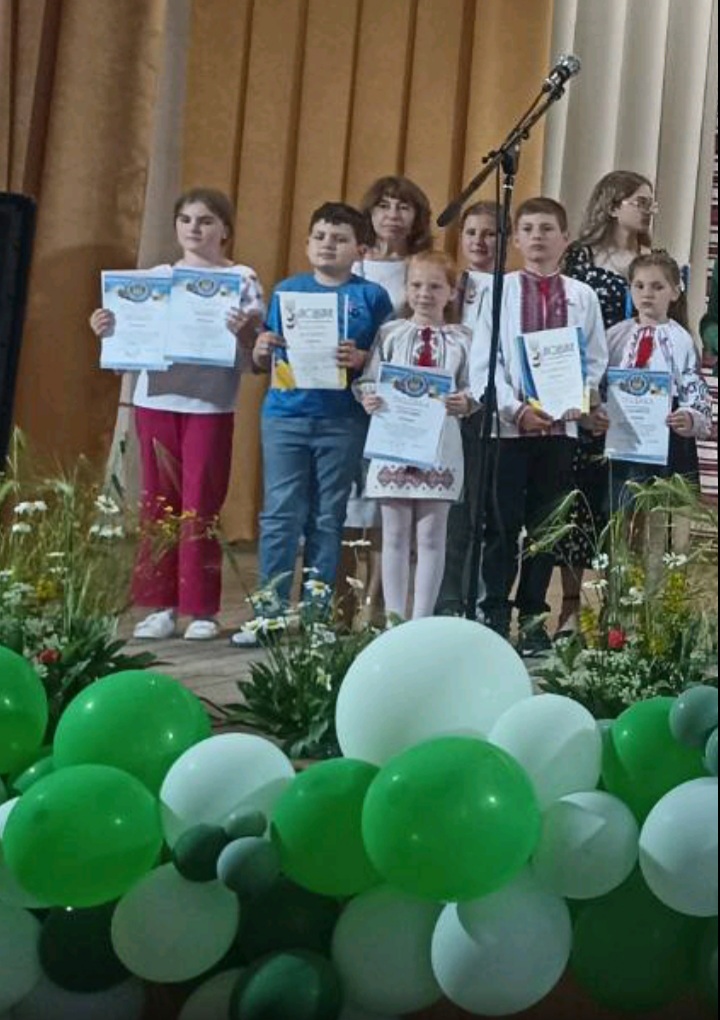 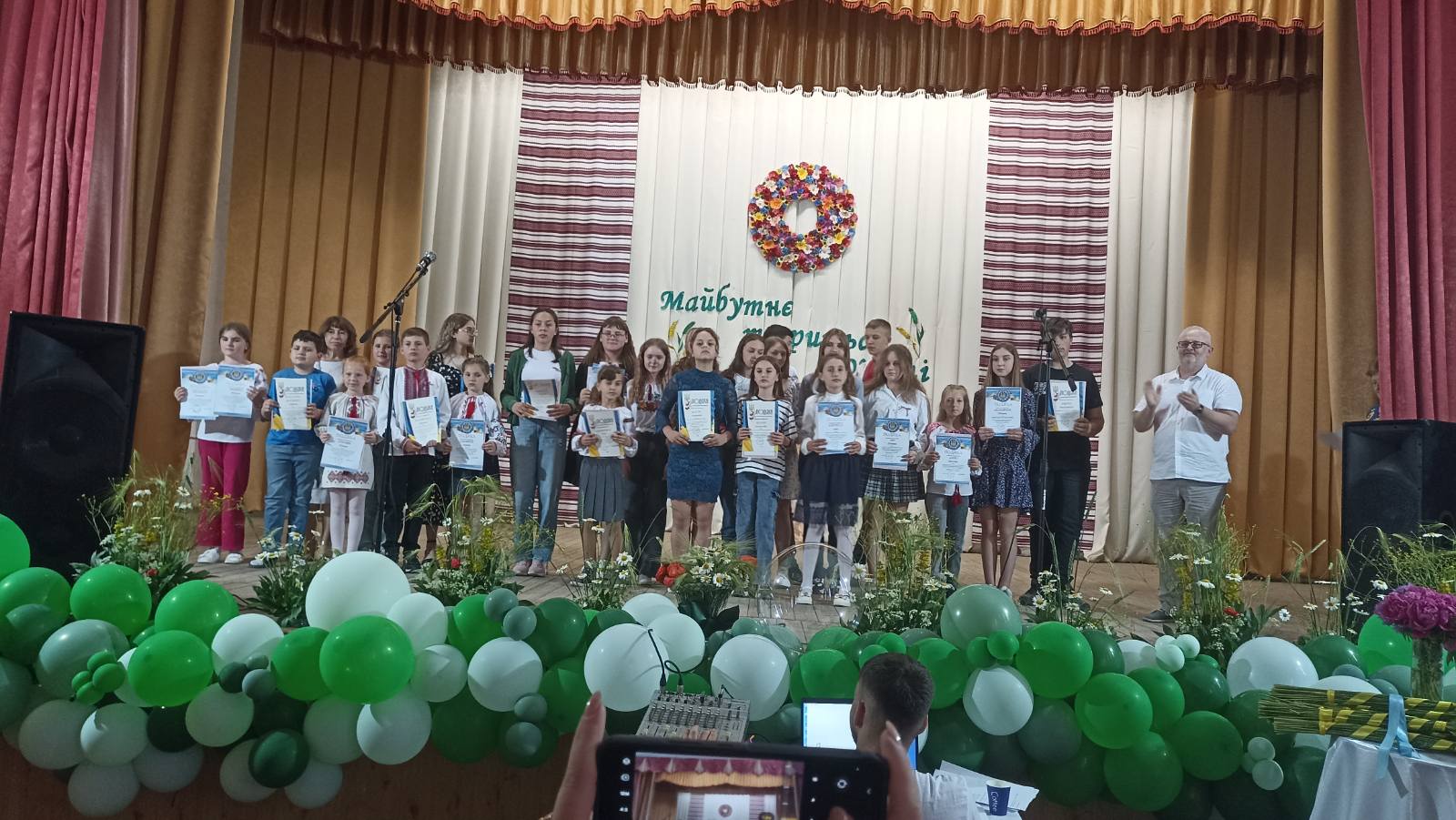 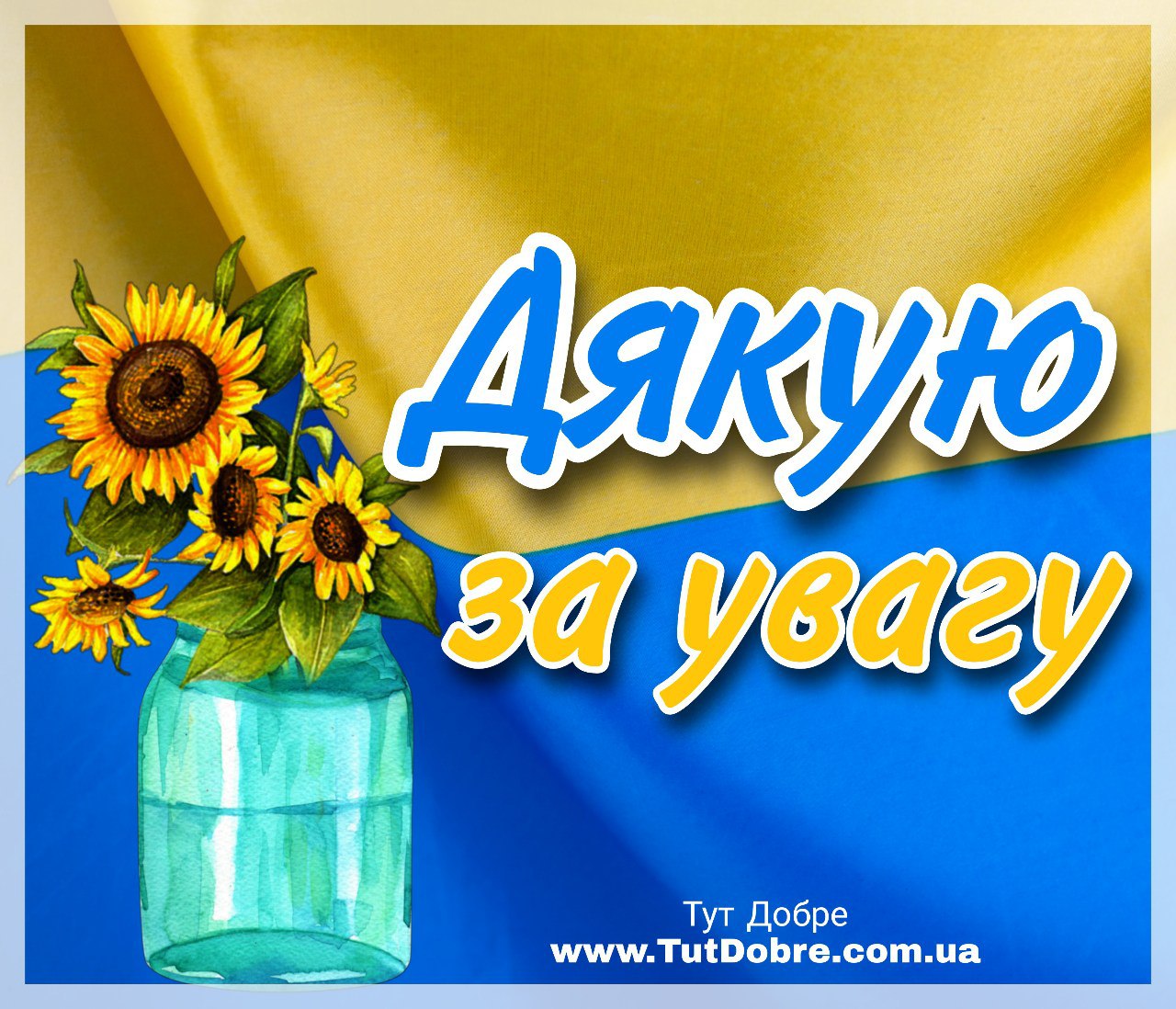